¿Cómo asegurar de manera estratificada la Bioseguridad?
Prevención y Control de la COVID-19.
Departamento de Posgrado del MINSAP e Instituto de Medicina Tropical “Pedro Kourí”.
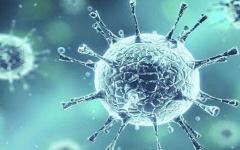 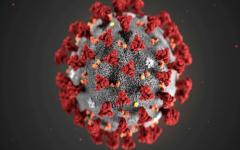 Posgrado MINSAP
Docencia Médica
Instituto de Medicina Tropical
¿Cómo asegurar de manera estratificada la Bioseguridad?
SR = Síntomas respiratorios.
Instituto de Medicina Tropical
Posgrado MINSAP
¿Cómo asegurar de manera estratificada la Bioseguridad?
SR = Síntomas respiratorios.
Instituto de Medicina Tropical
Posgrado MINSAP
¿Cómo asegurar de manera estratificada la Bioseguridad?
SR = Síntomas respiratorios.
Instituto de Medicina Tropical
Posgrado MINSAP
¿Cómo asegurar de manera estratificada la Bioseguridad?
Instituto de Medicina Tropical
Posgrado MINSAP
¿Cómo asegurar de manera estratificada la Bioseguridad?
Instituto de Medicina Tropical
Posgrado MINSAP
¿Cómo asegurar de manera estratificada la Bioseguridad?
Instituto de Medicina Tropical
Posgrado MINSAP
¿Cómo asegurar de manera estratificada la Bioseguridad?
Instituto de Medicina Tropical
Posgrado MINSAP
¿Cómo asegurar de manera estratificada la Bioseguridad?
Instituto de Medicina Tropical
Posgrado MINSAP
¿Cómo asegurar de manera estratificada la Bioseguridad?
Instituto de Medicina Tropical
Posgrado MINSAP
¿Cómo asegurar de manera estratificada la Bioseguridad?
Instituto de Medicina Tropical
Posgrado MINSAP
¿Cómo asegurar de manera estratificada la Bioseguridad?
Instituto de Medicina Tropical
Posgrado MINSAP
¿Cómo asegurar de manera estratificada la Bioseguridad?
Instituto de Medicina Tropical
Posgrado MINSAP
¿Cómo asegurar de manera estratificada la Bioseguridad?
Instituto de Medicina Tropical
Posgrado MINSAP
¿Cómo asegurar de manera estratificada la Bioseguridad?
Instituto de Medicina Tropical
Posgrado MINSAP
¿Cómo asegurar de manera estratificada la Bioseguridad?
Instituto de Medicina Tropical
Posgrado MINSAP
¿Cómo asegurar de manera estratificada la Bioseguridad?
Instituto de Medicina Tropical
Posgrado MINSAP
¿Cómo asegurar de manera estratificada la Bioseguridad?
Instituto de Medicina Tropical
Posgrado MINSAP
¿Cómo asegurar de manera estratificada la Bioseguridad?
Instituto de Medicina Tropical
Posgrado MINSAP
¿Cómo asegurar de manera estratificada la Bioseguridad?
Instituto de Medicina Tropical
Posgrado MINSAP
¿Cómo asegurar de manera estratificada la Bioseguridad?
IASS = Infección Asociada a Servicios Sanitarios.
Instituto de Medicina Tropical
Posgrado MINSAP
¿Cómo asegurar de manera estratificada la Bioseguridad?
Instituto de Medicina Tropical
Posgrado MINSAP
¿Cómo asegurar de manera estratificada la Bioseguridad?
Instituto de Medicina Tropical
Posgrado MINSAP
¿Cómo asegurar de manera estratificada la Bioseguridad?
Instituto de Medicina Tropical
Posgrado MINSAP
¿Cómo asegurar de manera estratificada la Bioseguridad?
Instituto de Medicina Tropical
Posgrado MINSAP
¿Cómo asegurar de manera estratificada la Bioseguridad?
Instituto de Medicina Tropical
Posgrado MINSAP
¿Cómo asegurar de manera estratificada la Bioseguridad?
Instituto de Medicina Tropical
Posgrado MINSAP
¿Cómo asegurar de manera estratificada la Bioseguridad?
Instituto de Medicina Tropical
Posgrado MINSAP
¿Cómo asegurar de manera estratificada la Bioseguridad?
Instituto de Medicina Tropical
Posgrado MINSAP
¿Cómo asegurar de manera estratificada la Bioseguridad?
Instituto de Medicina Tropical
Posgrado MINSAP
¿Cómo asegurar de manera estratificada la Bioseguridad?
covid19@infomed.sld.cu
Posgrado MINSAP
¿Qué deben hacer los estomatólogos?
Antes de realizar examen bucal o procederes, debe interrogarse y observarse bien a los pacientes en busca de manifestaciones respiratorias. Ello se ejecutará en las salas de espera por un personal designado, el que puede ser también un Licenciado o técnico en atención estomatológica.

En pacientes sintomáticos respiratorios, de no existir una urgencia estomatológica, debe considerarse posponer la realización de procederes. Debe remitirse el paciente hacia los lugares destinados en el área de salud para la atención médica.

Cumplir estrictamente las medidas de bioseguridad (uso de nasobuco, espejuelos y otras), considerando que durante los procederes en la cavidad oral se liberan aerosoles que pudieran contener partículas virales.
Instituto de Medicina Tropical
Posgrado MINSAP
¿Qué más deben hacer los estomatólogos?
Al terminar de utilizar el airotor en el interior de la boca del paciente, ponerlo a funcionar hacia la escupidera para que salga cualquier residuo, procediendo a la inmediata limpieza de todo el instrumental, equipo y superficie, según las indicaciones de higiene y epidemiología.

La higienización de los conjuntos dentales, el instrumental, las superficies y los locales de Estomatología debe realizarse con estricto apego a las normas sanitarias establecidas por Higiene y Epidemiología.
Instituto de Medicina Tropical
Posgrado MINSAP
¿Qué más deben hacer los estomatólogos?
Evitar el exceso de personas en los locales de atención estomatológica (solo deben estar los profesionales y técnicos que tienen relación con el proceso asistencial). De ser un menor y tener que estar los padres, mantenerlos lo más alejado posible. 

Debe procurarse la asesoría de Epidemiología para optimizar el proceso de atención en el actual contexto.
Instituto de Medicina Tropical
Posgrado MINSAP
¿Cómo ponerse, usar y quitarse el nasobuco?
1. En contextos de riesgo, deben usar mascarilla (nasobuco) los trabajadores y estudiantes de Salud, los cuidadores y las personas con síntomas respiratorios como fiebre y tos.

2. Antes de tocar el nasobuco, lávese las manos con agua y jabón o un desinfectante a base de alcohol.

3. Inspeccione el nasobuco para ver si tiene rasgaduras o agujeros.

4. Oriente hacia arriba la parte superior.
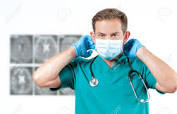 Fuente: OMS.
Instituto de Medicina Tropical
Posgrado MINSAP
¿Cómo ponerse, usar y quitarse el nasobuco?
5. Asegúrese de orientar hacia afuera el lado correcto del nasobuco.

6. Colóquese el nasobuco sobre la cara. Pellizque la tira o el borde para que se amolde a la forma de su nariz.

7. Tire hacia abajo de la parte inferior del nasobuco para que le cubra la boca y la barbilla.
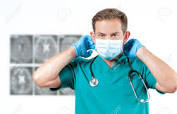 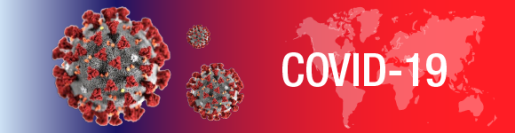 Fuente: OMS.
Instituto de Medicina Tropical
Posgrado MINSAP
¿Cómo ponerse, usar y quitarse el nasobuco?
8. Después de usarlo, quítese el nasobuco; retire las cintas de detrás de las orejas, manteniendo el nasobuco alejado de la cara y la ropa, para no tocar las superficies potencialmente contaminadas del mismo.

9. Coloque el nasobuco en un contenedor cerrado inmediatamente después de su uso.

10. Lávese las manos después de tocar o desechar el nasobuco. Use un desinfectante a base de alcohol o, si están visiblemente sucias, láveselas con agua y jabón.
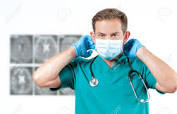 Fuente: OMS.
Instituto de Medicina Tropical
Posgrado MINSAP
Prevención y control de COVID-19.
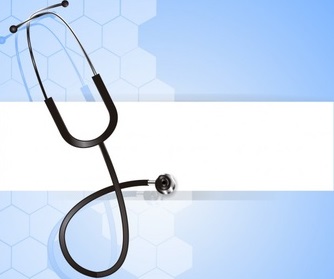 Lávese las manos 
con frecuencia
Acuda al Médico si aparecen síntomas  respiratorios o fiebre
Sea educado, 
con etiqueta, 
al toser o estornudar
Conciencia y responsabilidad.
Instituto de Medicina Tropical
Posgrado MINSAP
¿Qué puede hacer para protegerse y prevenir la COVID-19?
Medidas de protección para todas las personas
Lávese las manos a fondo y con frecuencia, con agua y jabón o usando un desinfectante a base de alcohol. 

Mantenga una distancia mínima de 1 metro entre usted y cualquier persona que tosa o estornude. 

Evite tocarse los ojos, la nariz y la boca. 

Cúbrase la boca y la nariz con el codo doblado o con un pañuelo de papel al toser o estornudar. El pañuelo usado debe desecharse de inmediato.
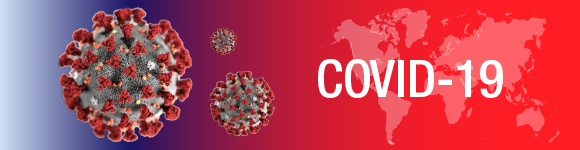 Fuente: OMS.
Instituto de Medicina Tropical
Posgrado MINSAP
¿Cómo confeccionar un nasobuco en casa?
Corte un rectángulo de 20 x 26 cm de cartón o papel y una tira del mismo material de 86 x 3 cm.

Una vez hecho el molde, colóquelo encima de la tela disponible y márquelo con un lápiz. Con estos moldes, corte tres piezas de tela y dos tiras para el amarre.

Cosa las tres telas por la parte superior e inferior para cerrar el nasobuco y posteriormente virar.

Marque el centro por los extremos para fijar los dos pliegues.

Marque el centro de la tira y hágala coincidir con el centro del lateral y fíjela ahí mismo. Remate la punta del tirante y cosa a lo largo hasta el final.
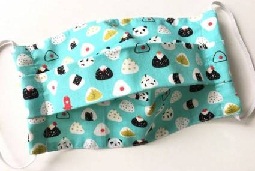 Instituto de Medicina Tropical
Posgrado MINSAP
¿Cómo reutilizar los nasobucos que son de tela?
Una vez retirado el nasobuco, póngalo a remojar en agua jabonosa durante 15 minutos. Si tiene cloro, eche una cucharada en el agua jabonosa.

Restriegue con energía para  desprender las secreciones que puedan haberse adherido a la tela del nasobuco.

Enjuague con abundante agua corriente hasta que perciba que no quedan restos de agua jabonosa.

Póngalo a secar al sol y al aire.

Una vez seco, pásele la plancha bien caliente.
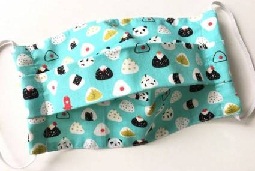 Instituto de Medicina Tropical
Posgrado MINSAP
El riesgo siempre palidece frente a la prevención
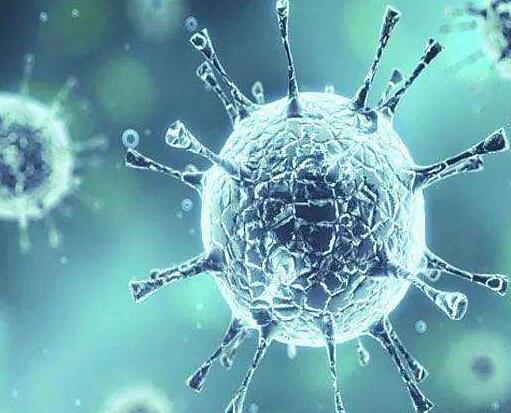 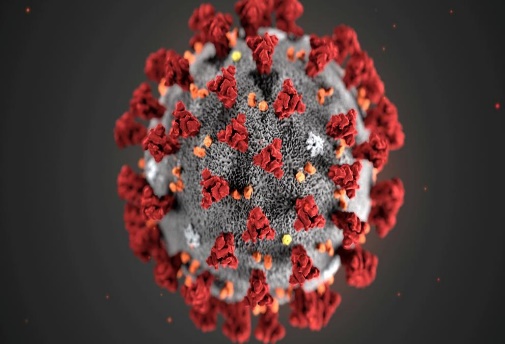 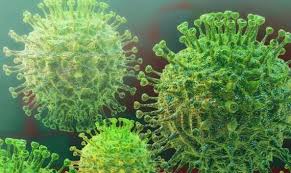 Para prevenir y controlar el Coronavirus COVID-19
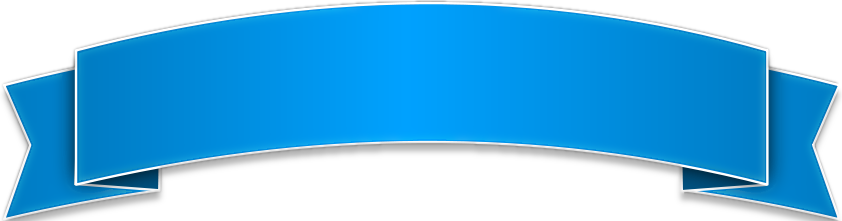 Capacitación = Educación + Acción
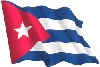 Instituto de Medicina Tropical
Posgrado MINSAP